Мастер – класс на тему: «Применение аквагрима в театрализованной деятельности с детьми как приём развития индивидуальных творческих способностей дошкольников »
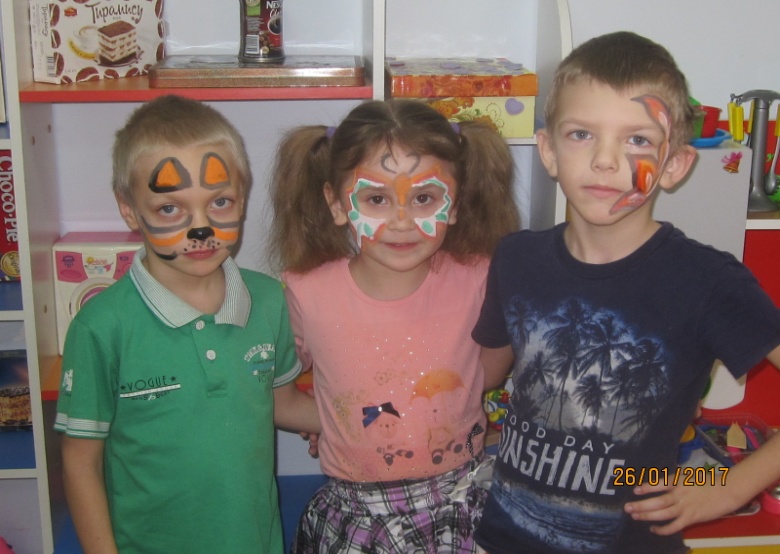 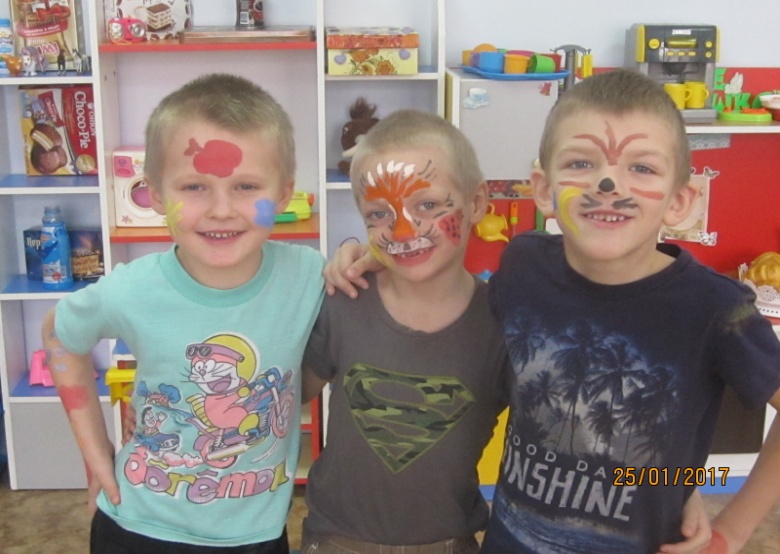 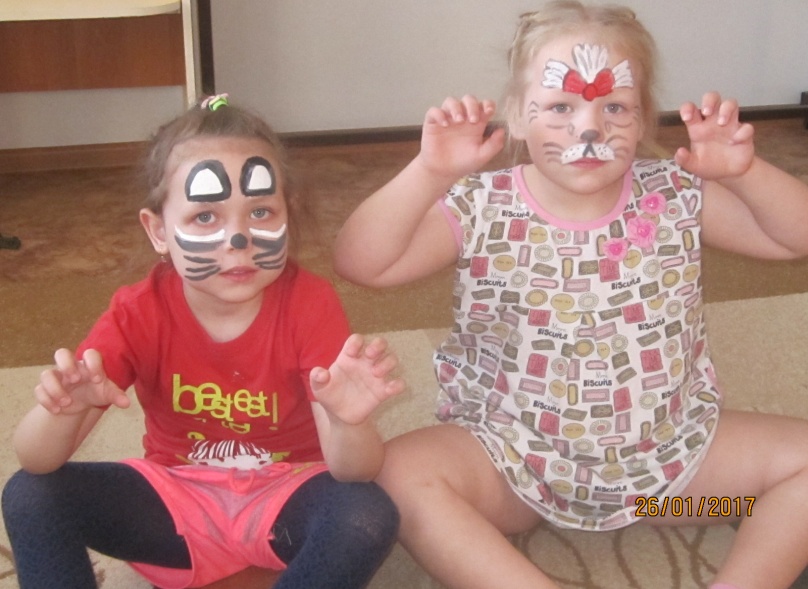 Подготовила: воспитатель МАДОУ 
«Детский сад «Василёк»
Крутицкая Валентина Вячеславовна
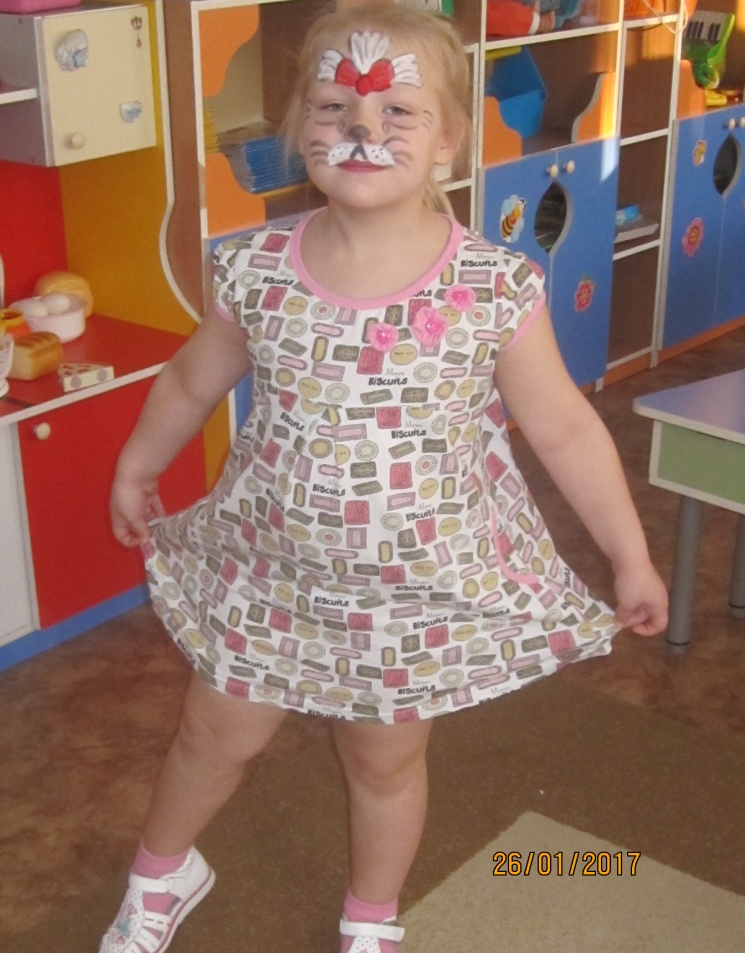 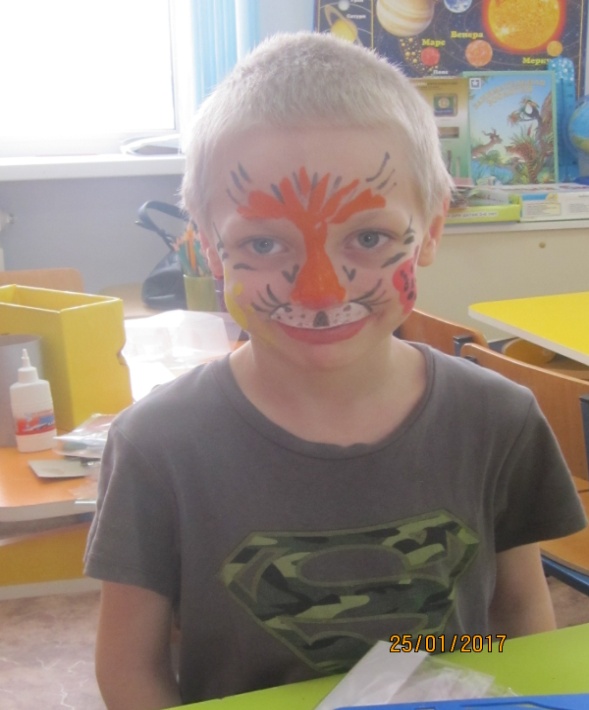 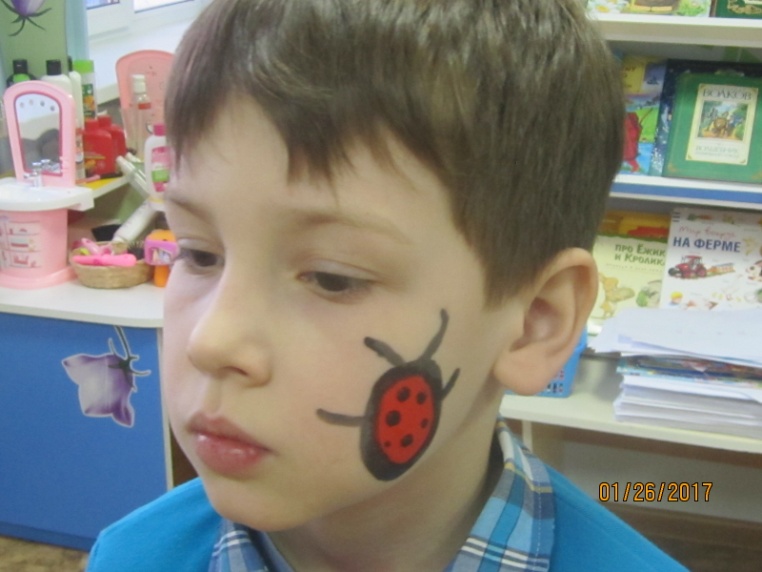 Аквагрим - своеобразный элемент костюма
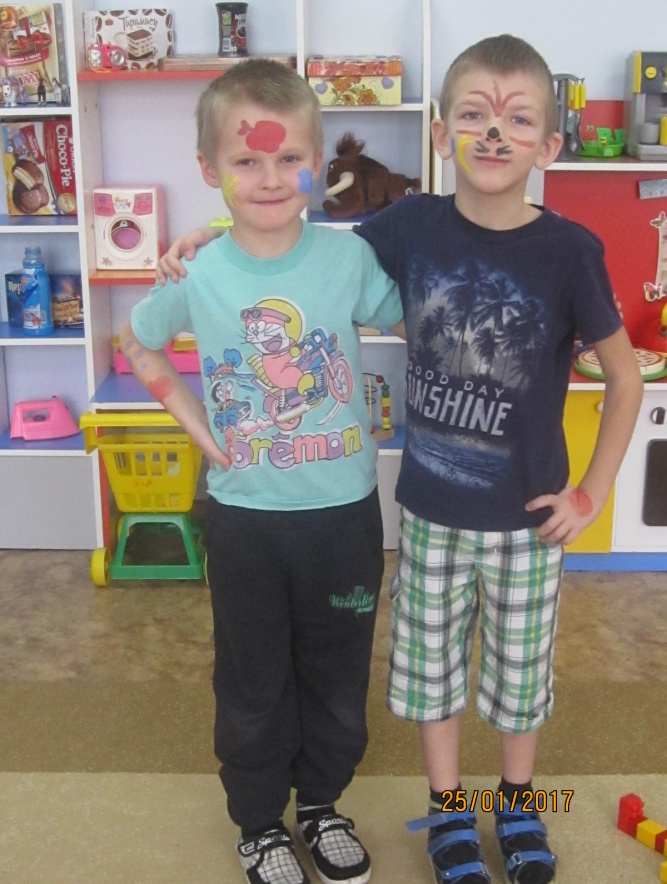 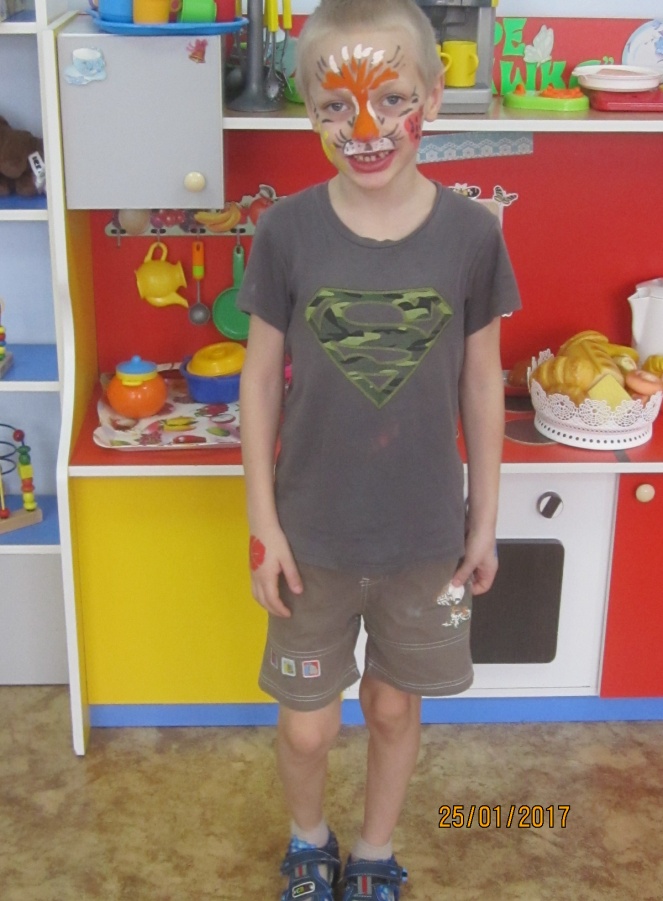 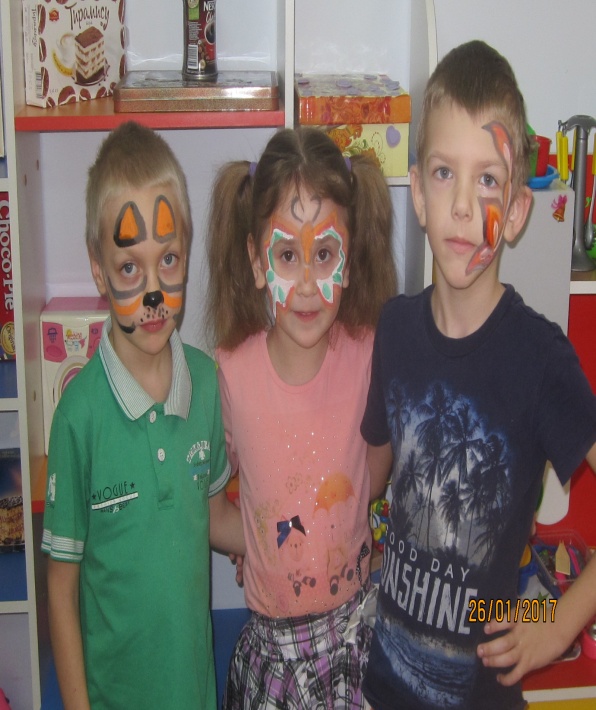 Что такое «аквагрим»?
Педагогические задачи
Что можно рисовать?
Что необходимо для нанесения аквагрима?
Занятие с использованием аквагрима должно быть сюжетным.
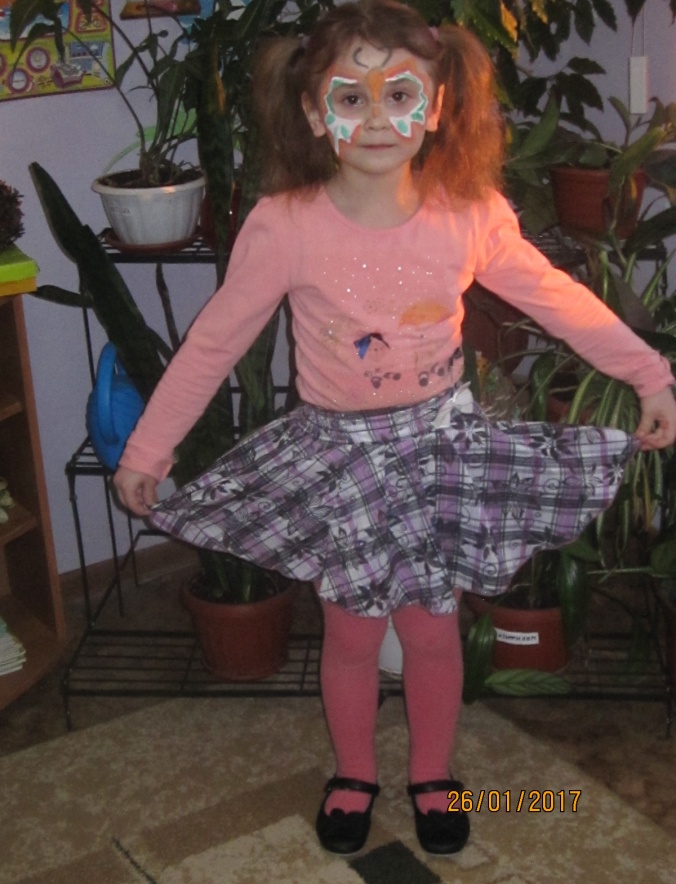 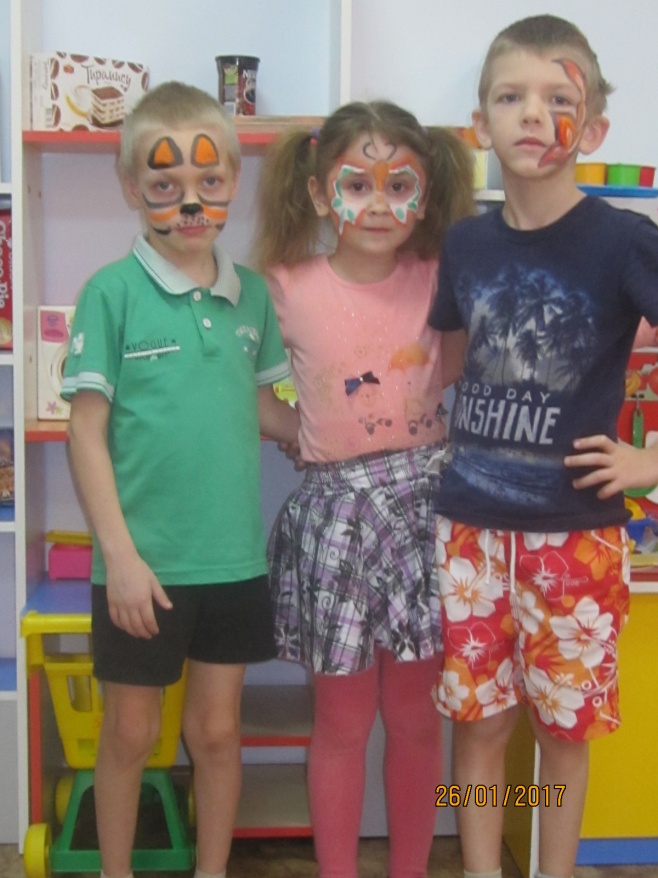 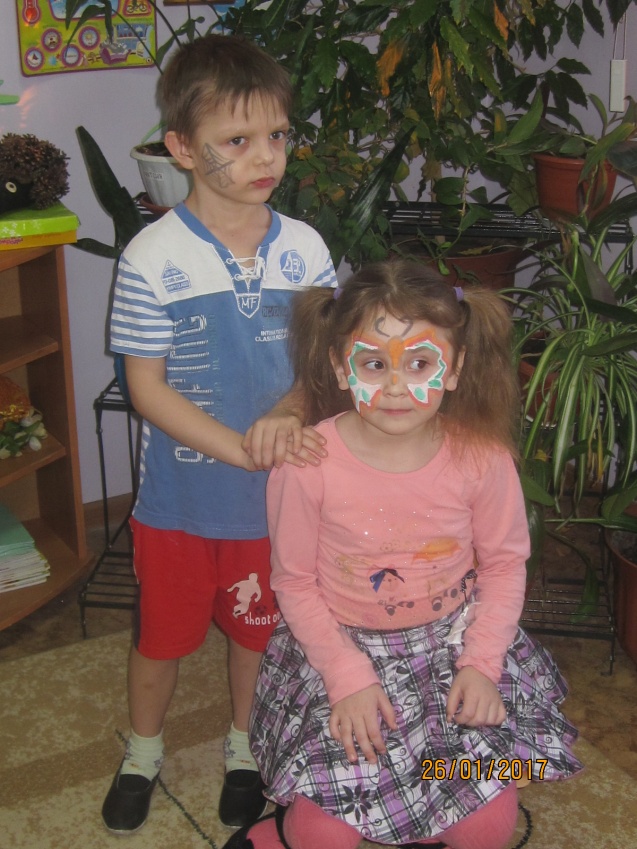 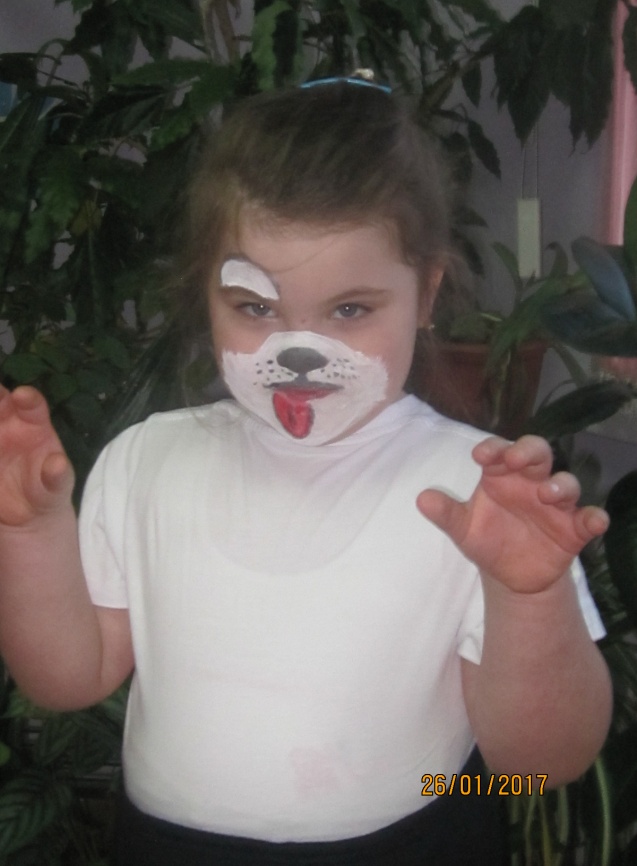 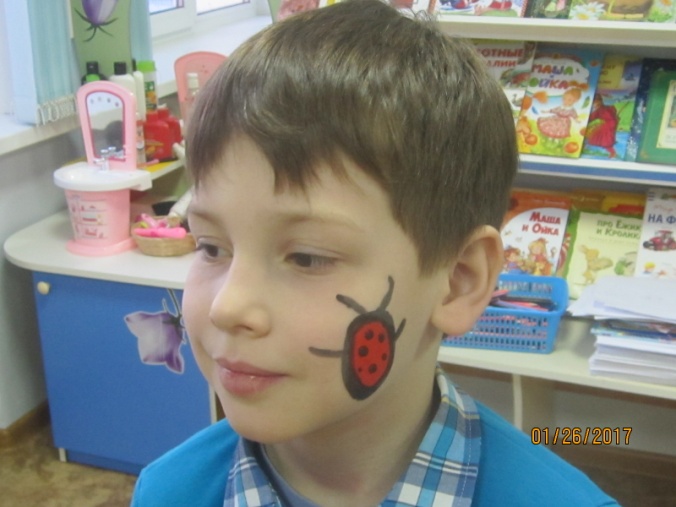 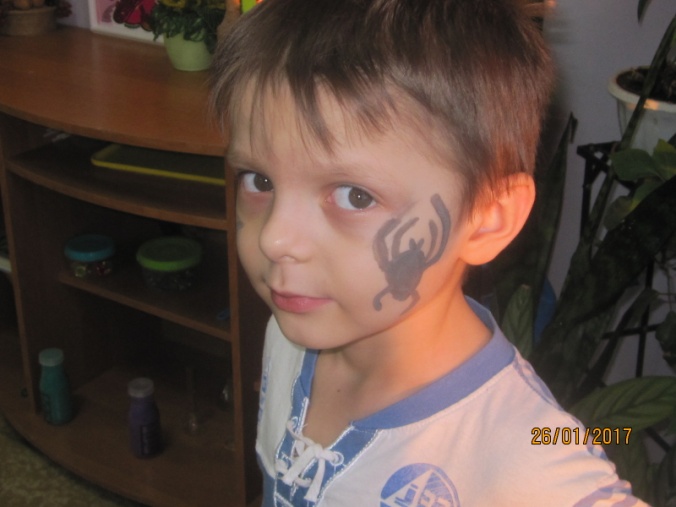 Основные правила нанесения аквагрима
Соберите коллекцию шаблонов по аквагриму. 
Представьте себе законченный вариант, составьте последовательность действий. 
Для выполнения аквагрима с дошкольниками нужно пользоваться только высококачественными красками. 
Не рисуйте дольше 10 минут, маленькому ребёнку надоедает сидеть неподвижно на одном месте. 
Если вы не запомнили форму или цвет изображения, нарисуйте эскиз у себя на руке. 
В комплекте с красками и инструментами, для нанесения аквагрима, всегда имейте повязку или ободок для того, чтобы можно было убрать волосы со лба.
При освоении начальных навыков нанесения аквагрима придерживайтесь самых простых вариантов, используйте шаблоны и трафареты - звёздочки, сердечки, цветочки, бабочки. 
У вас должно быть зеркало, чтобы ребёнок мог увидеть результат.
Если она имеет покраснения, на ней есть  царапины, то от аквагрима на лице лучше воздержаться.